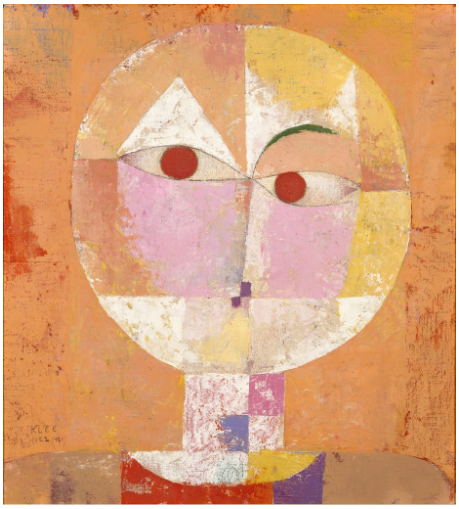 Paul Klee –Abstract & Color
WELCOME TO 1st GRADE ART!
ART RULES
All classroom rules apply.

HAVE FUN!

Raise your hand and ask for help BEFORE you get frustrated.

I don’t want your art to be “perfect” there is no such thing as perfect in art. Just let it be yours. 

KEEP IT POSITIVE when talking about your work and other classmate’s work.

Stand back and take a look – 5 feet rule

Sometimes less is more – especially when we work with paint! 

HAVE FUN!
PAUL KLEE
Paul Klee was born in 1879 in Switzerland

His mother was a singer and his father was a music teacher 

He started to follow in his parents footsteps and pursue music until he was a teenager and he fell in love with art

He loved a style of art called “cubism” 

For 10 years he kept journals and wrote about his art

He made over 9,000 pieces of art in his lifetime
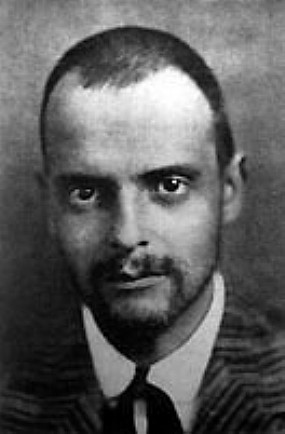 Paul loves how children draw and paint
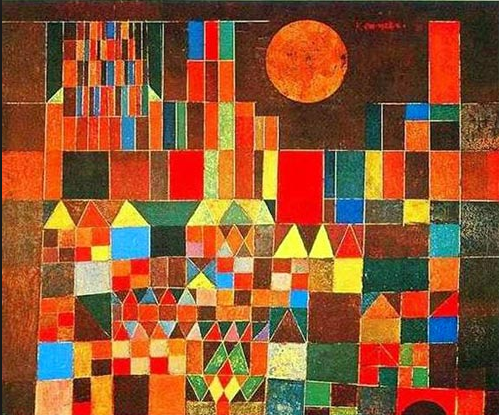 His paintings have a strong sense of color and rhythm.  Paul did not believe he was the best drawer or painter in the world, but he loved creating and took the advice of friends as he saw fit.   Klee was fascinated with how children drew and painted.  His overall goal was to capture the care free and imaginative drawing style of that of a child.
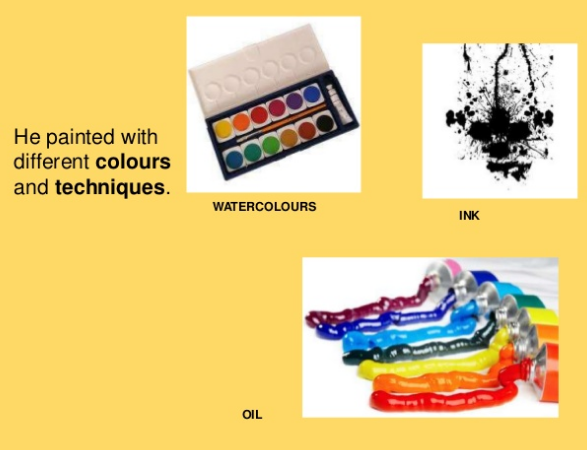 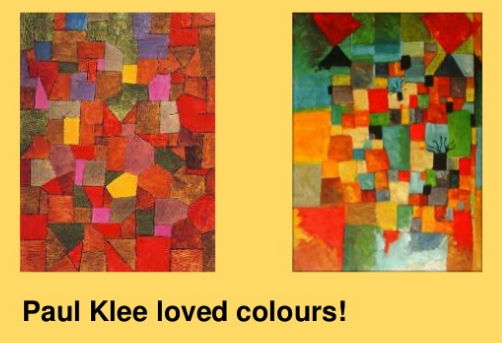 PAUL KLEE’S ART
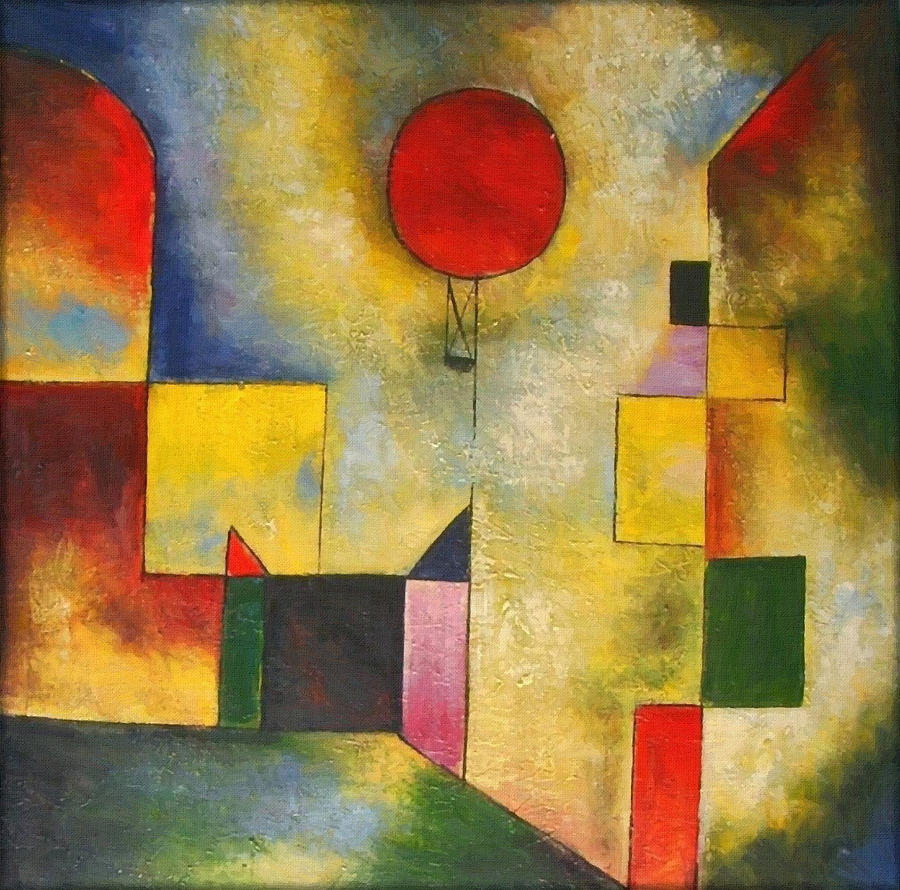 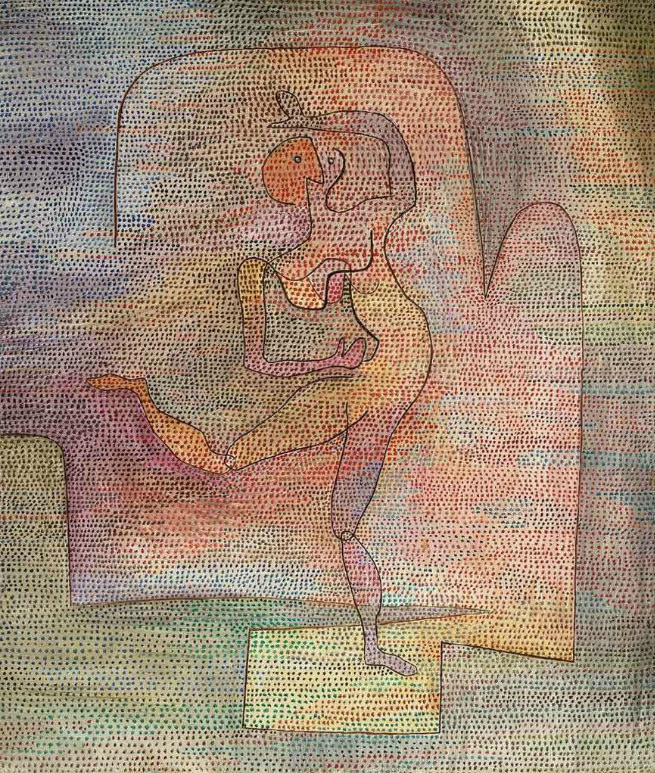 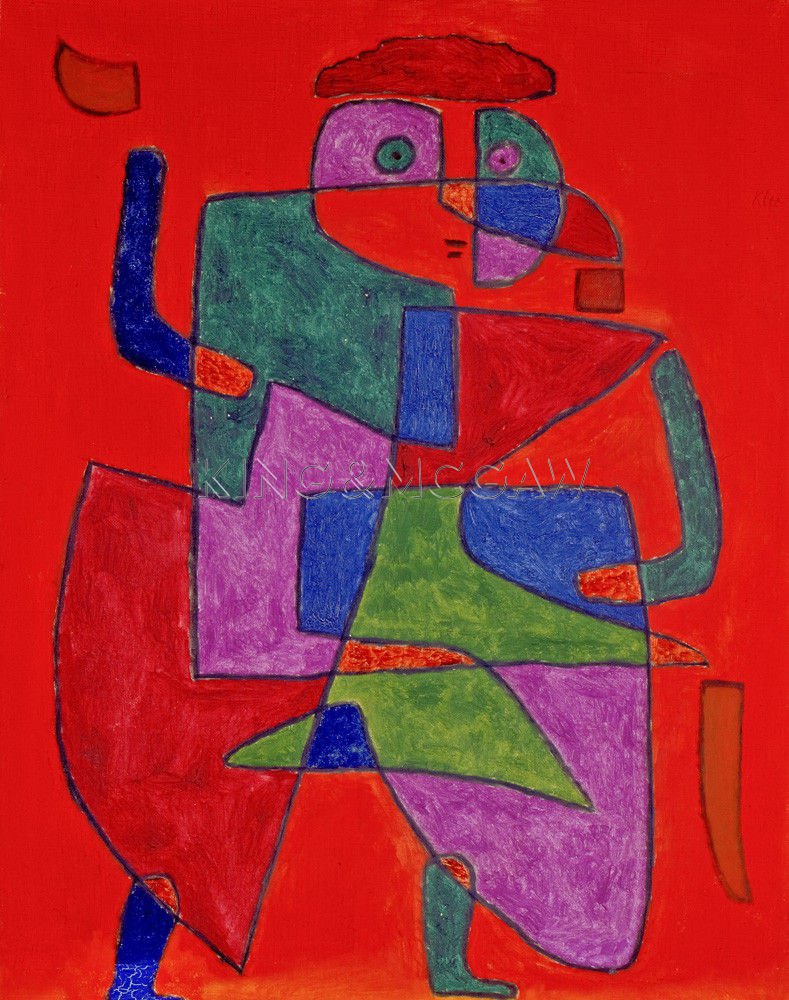 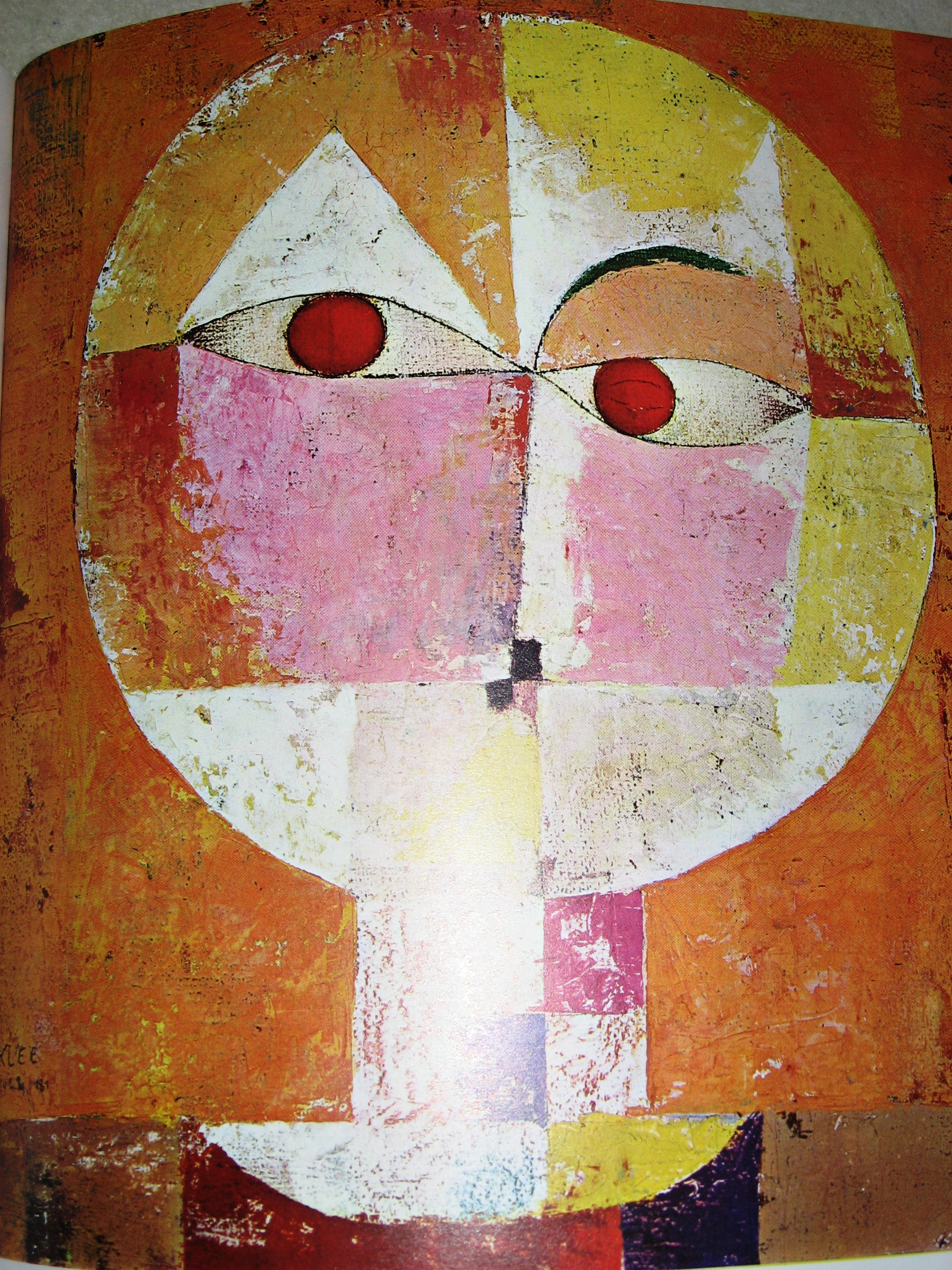 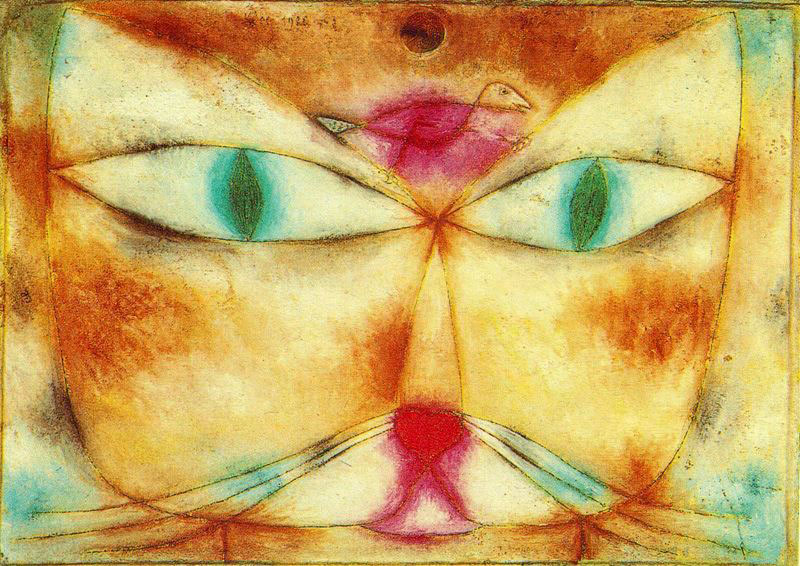 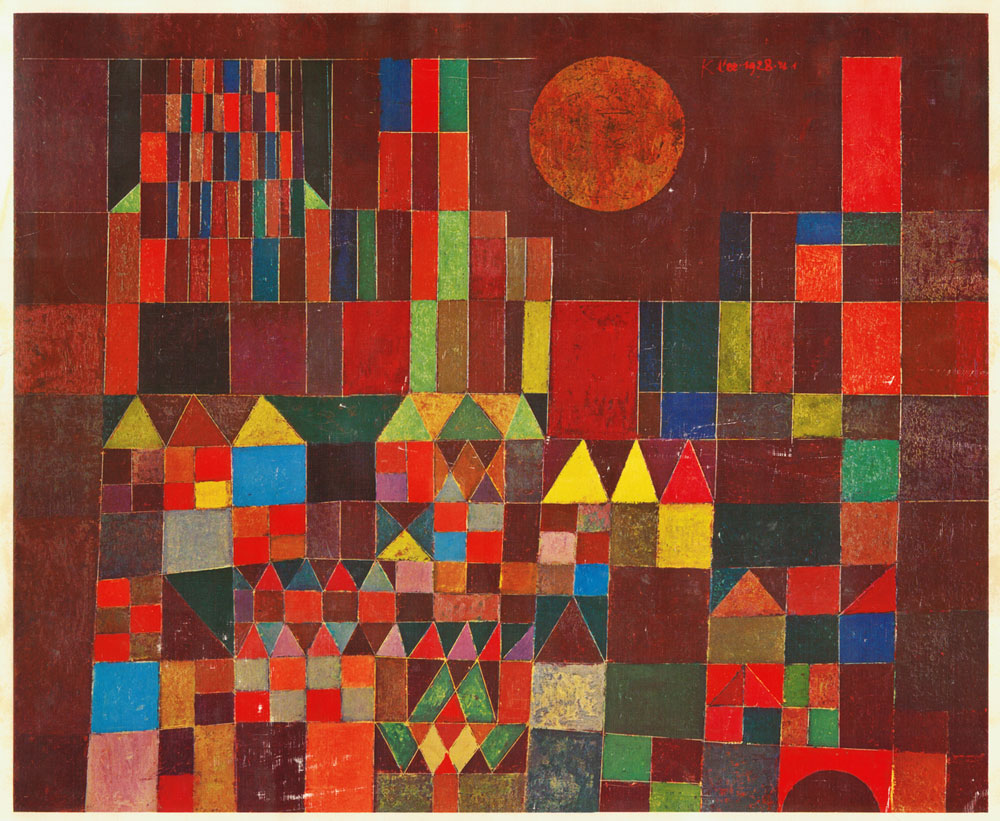 WHAT WILL WE LEARN TODAY?
The difference between warm and cool colors

Geometric shapes such as circles, triangles or squares have perfect, uniform measurements and don't often appear in nature. Organic shapes (pumpkin) are associated with things from the natural world, like plants and animals.

Overlapping shapes: What is in the foreground? What is in the background? How can we tell? 



LETS GO MAKE ART!!!!!
Klee Inspired Pumpkins
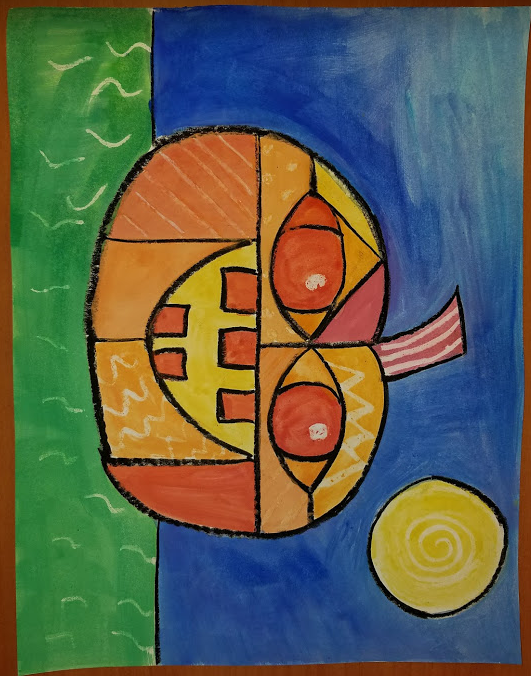 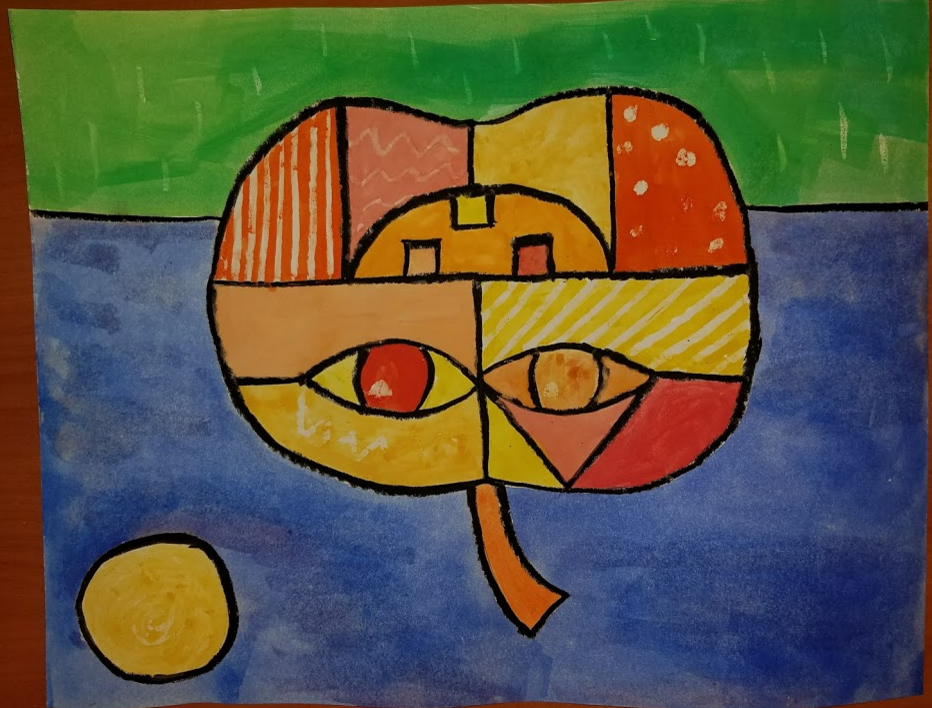 Steps to Make
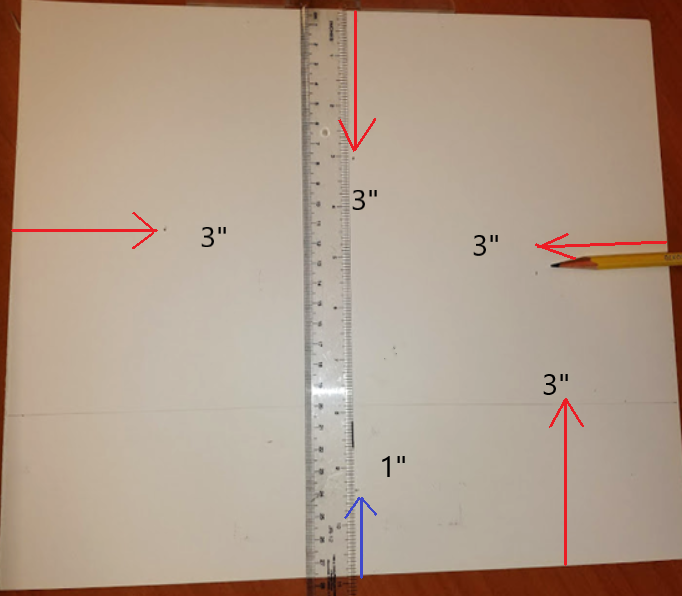 1.  PUT YOUR NAME ON THE BACK OF YOUR PAPER


Start by measuring 3” from all sides. Make a DOT
3” down from top
3” from the left edge
3” from the right edge
3” from bottom (this line will be your grass edge)
Draw the line all the way across the paper LIGHTLY

Measure 1” from the bottom in the middle 
(This will be the bottom of the pumpkin)
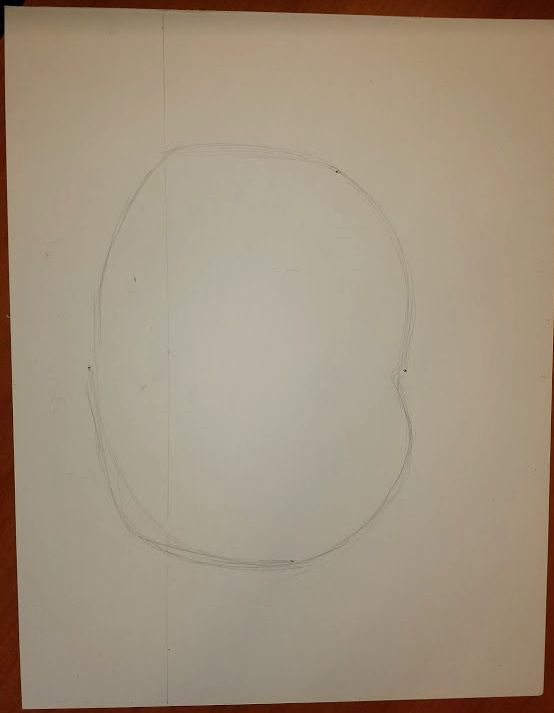 Lightly sketch your pumpkin shape to the 3” mark around your paper.

“Connect the dots with ARCHES”


Create arches between each dot to give the round shape of the pumpkin.
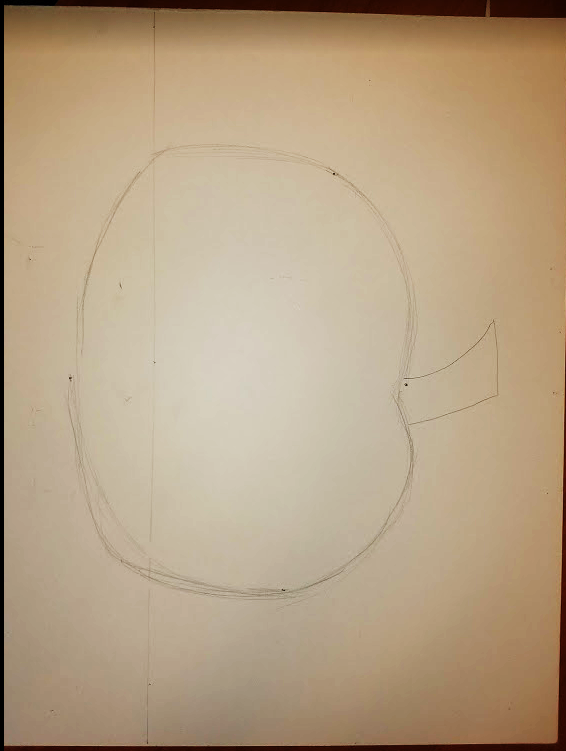 Add your Stem
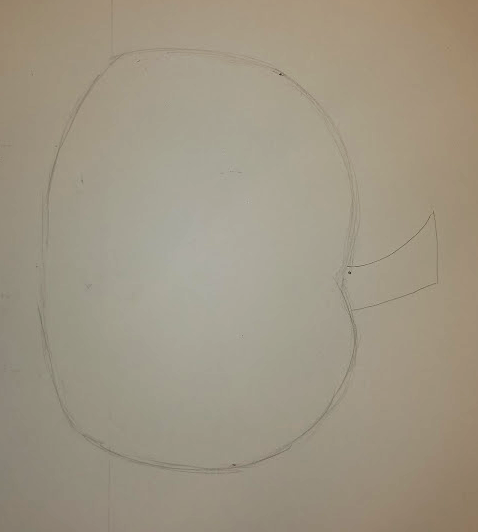 Erase your extra pencil marks
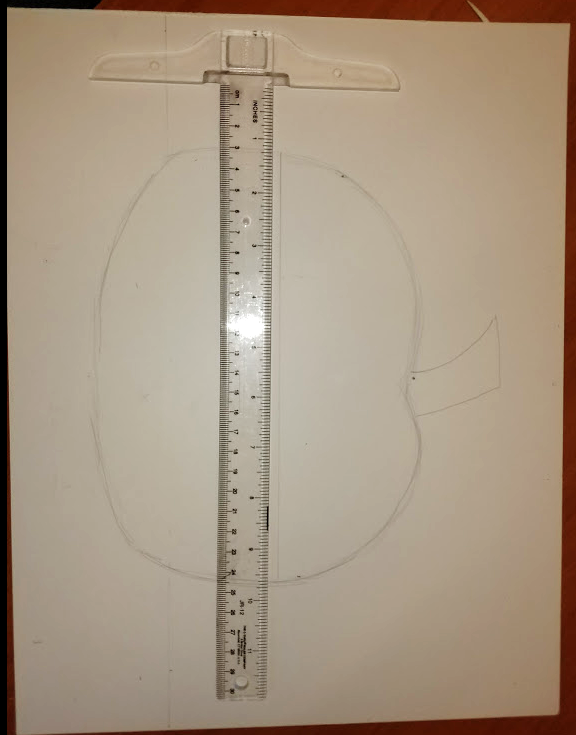 Draw a straight line  approximately  3” down from the top of the pumpkin (from ear to ear)
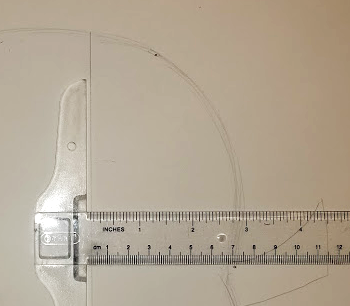 Divide the pumpkin in half:
	horizontally 
	and 
	vertically
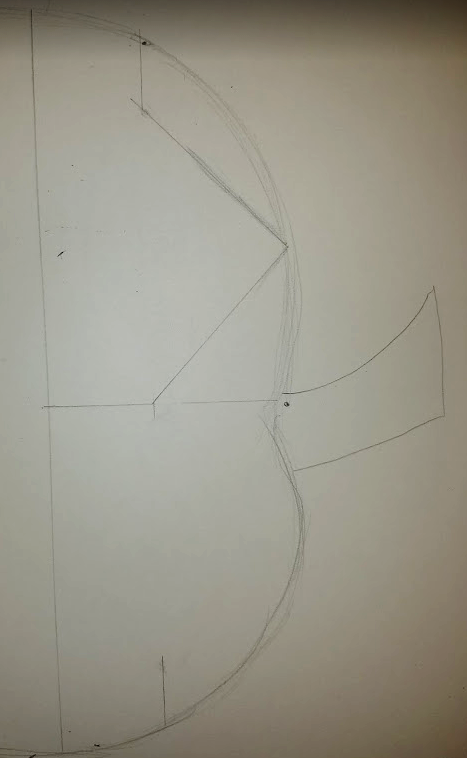 Draw 2 sides of a triangle from center dot to left dot
Divide the top portion in half with your ruler (vertically)
Divide the top side in half horizontally

Make a mark that is 3” from center vertical line on the horizontal line.
Left 3”
Right 3”
3”
3”
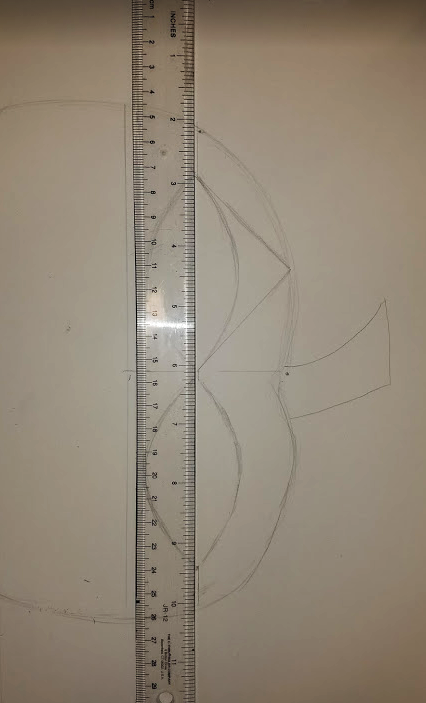 Draw the oval shape of the eye from the 3” mark to the middle vertical line

Repeat the same shape eye on the right side of the face.
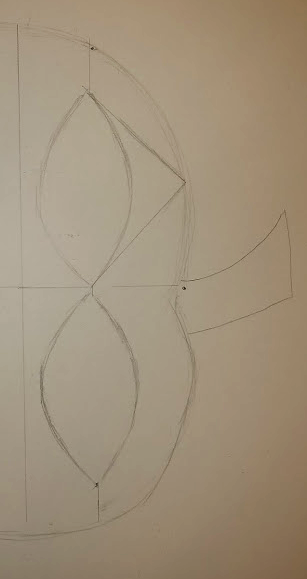 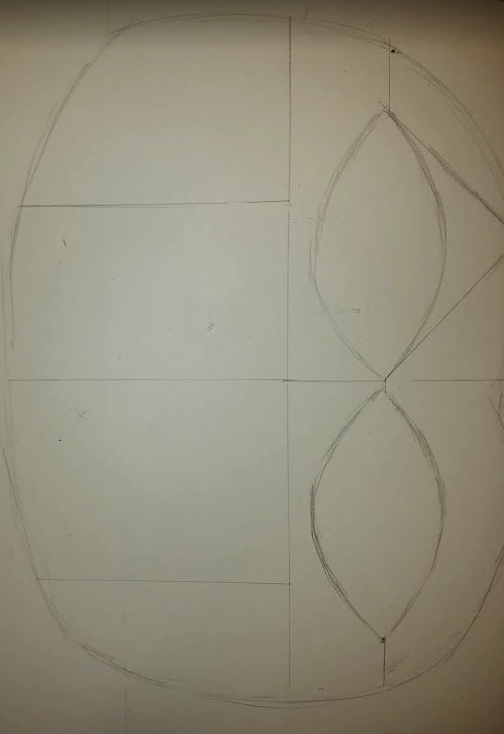 Divide the bottom half of the pumpkin’s face into 4 equal sections vertically
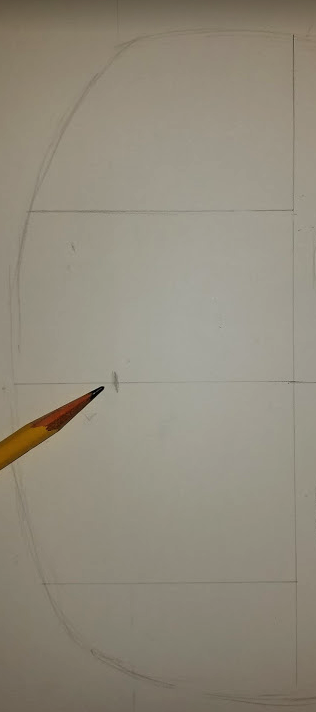 Make a mark to indicate the bottom of the mouth in the middle.

Make the mouth by connecting from the lines on either side down through the middle mark of the mouth
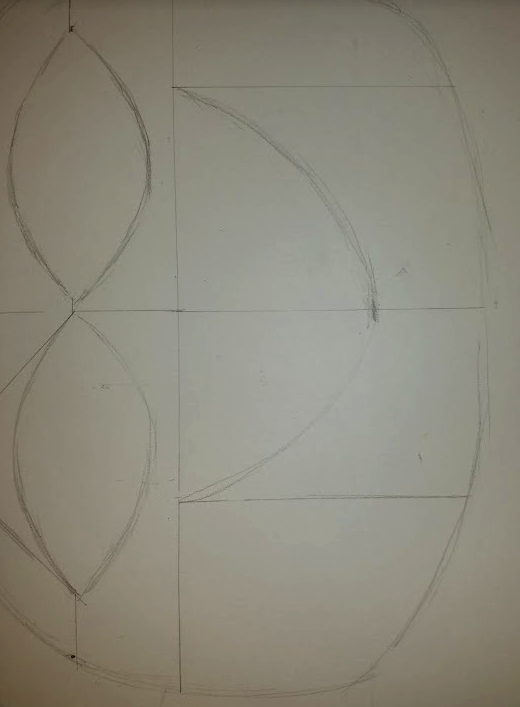 Add your teeth
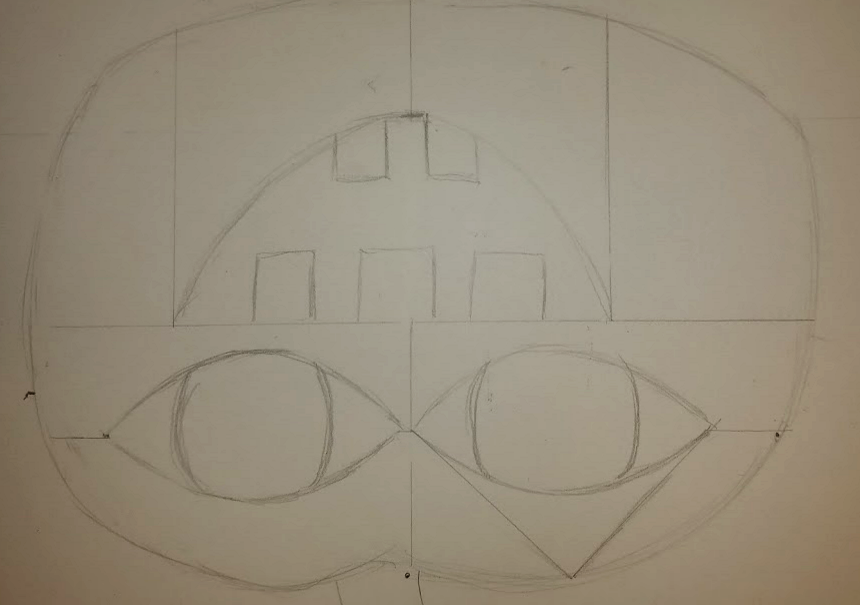 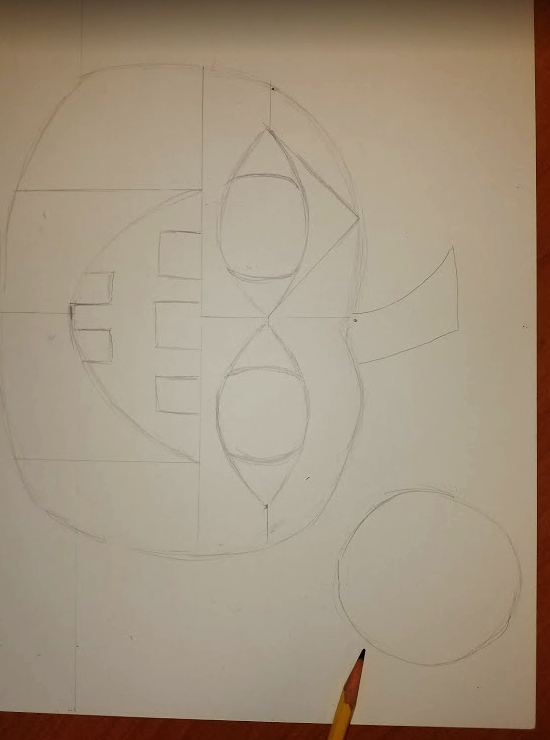 Add a moon
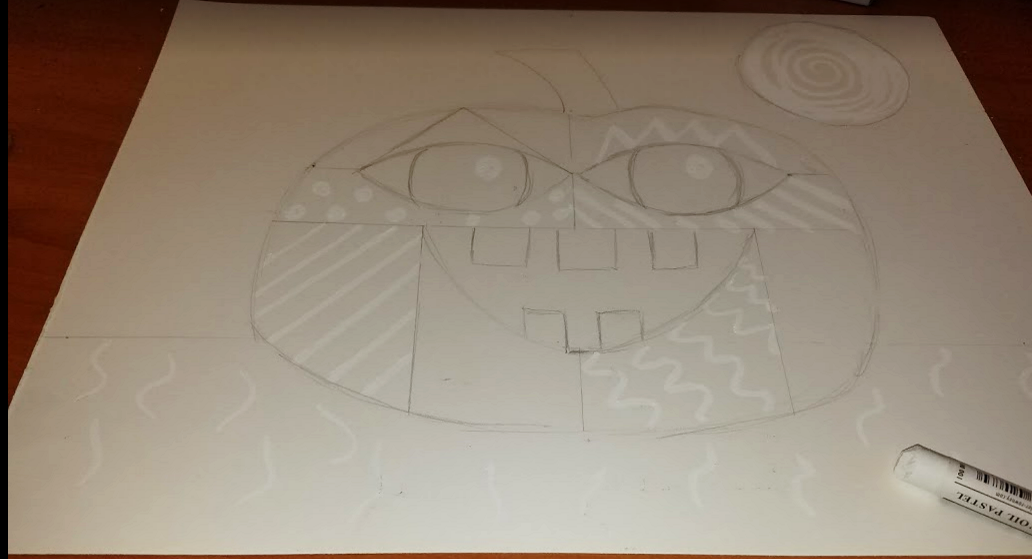 Using the white pastel crayon, make designs on the pumpkin, gass, and moon
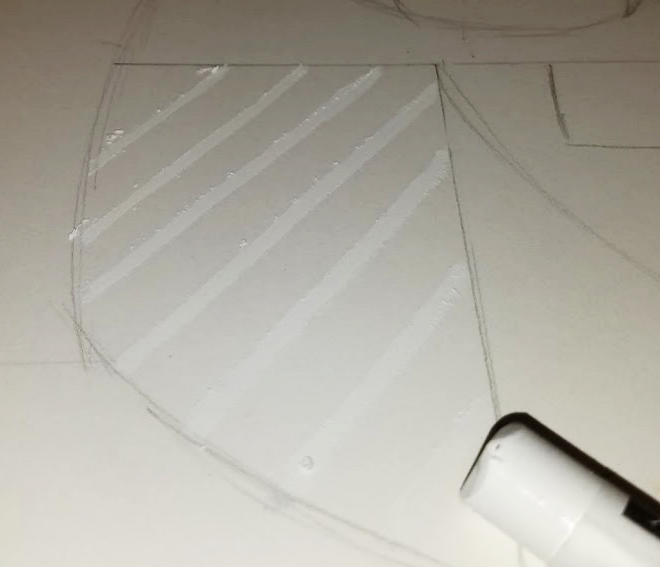 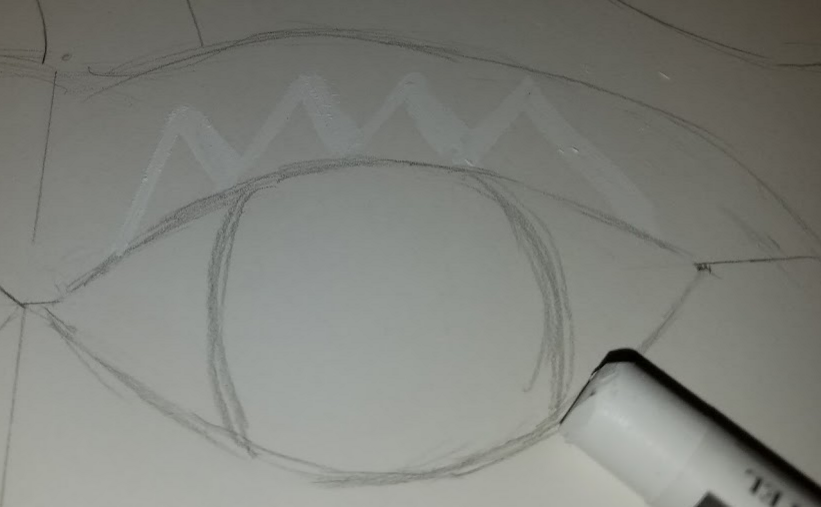 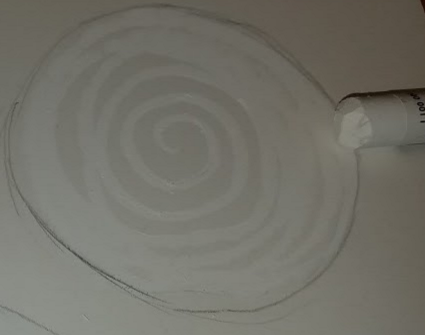 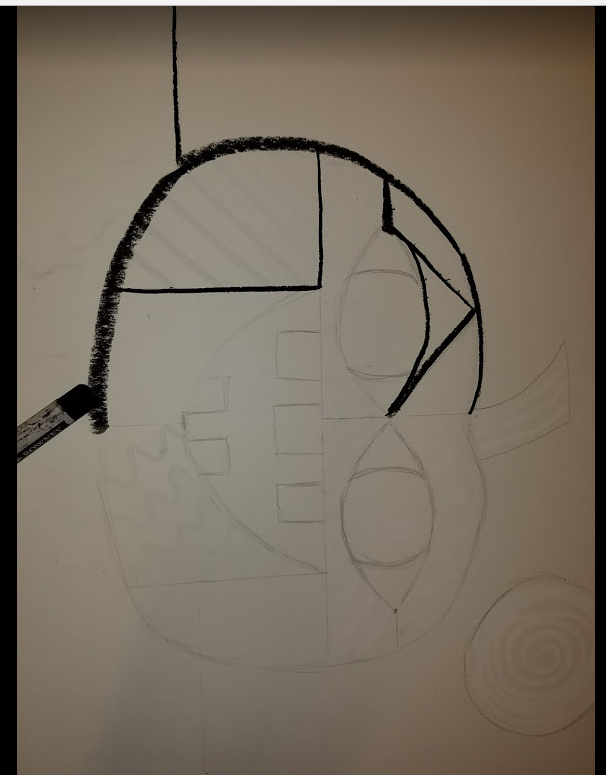 With your black pastel crayon, start on the opposite side of the paper that you hold the crayon.

If you are Right Handed, start on the Left Side of the picture.
Lefties – start on the Right side!

Trace the pencil lines.
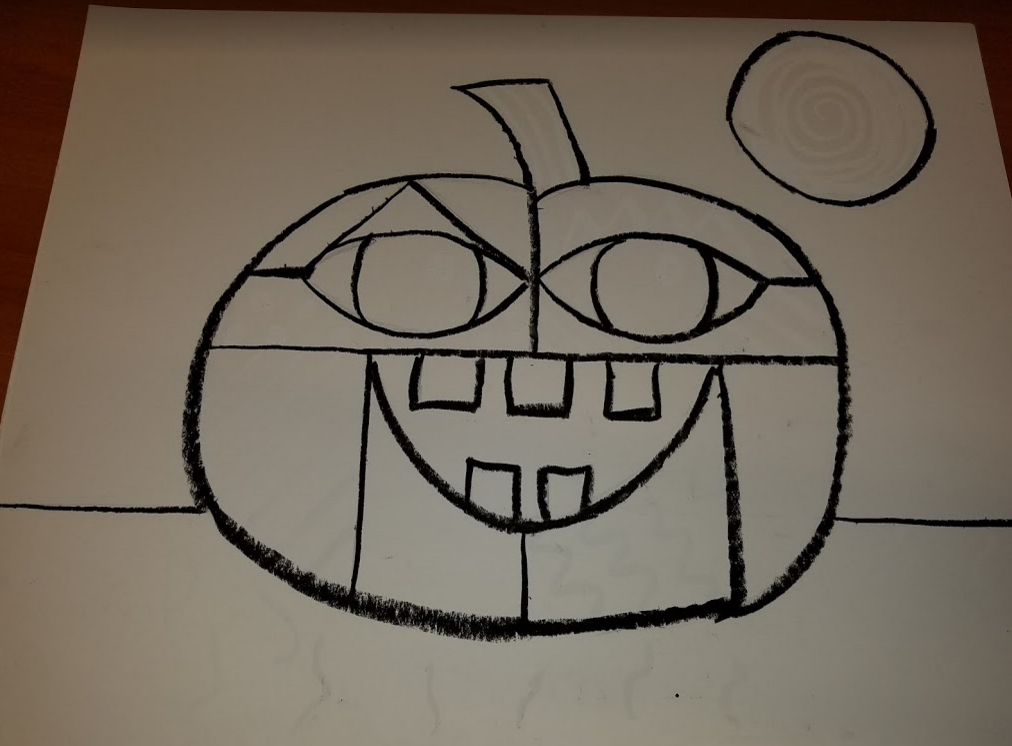 Finish all the black lines
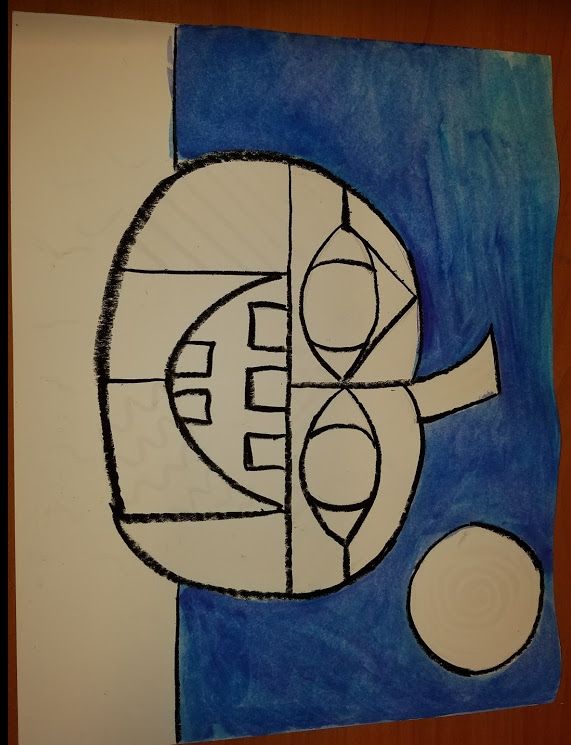 Fill in the sky background

Use long brush strokes
Feel free to mix shades of blue and purple.
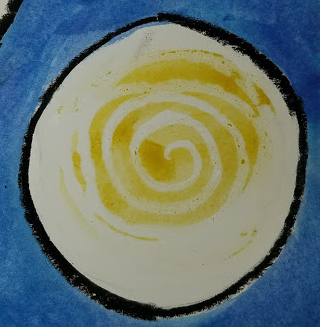 Color the moon yellow
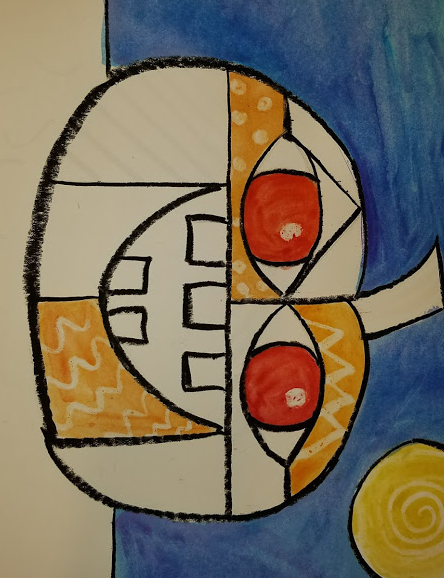 Color the pumpkin in various shades of oranges  (light, dark, etc)
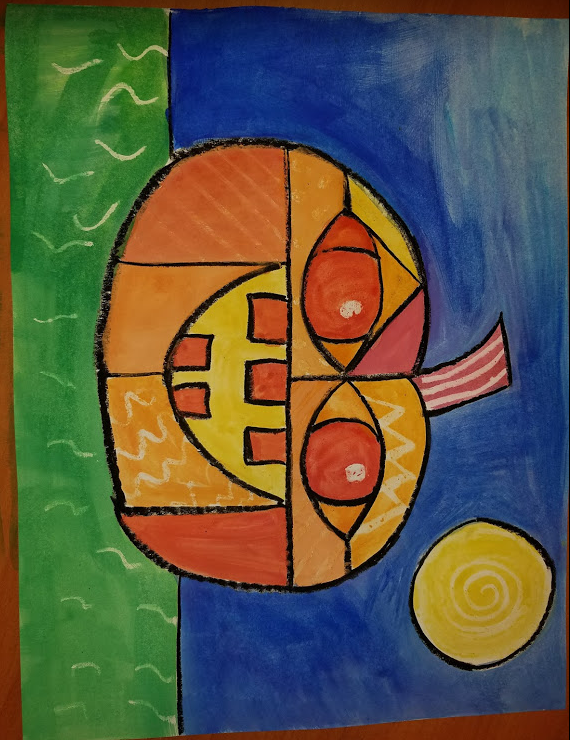 Finish with the green grass